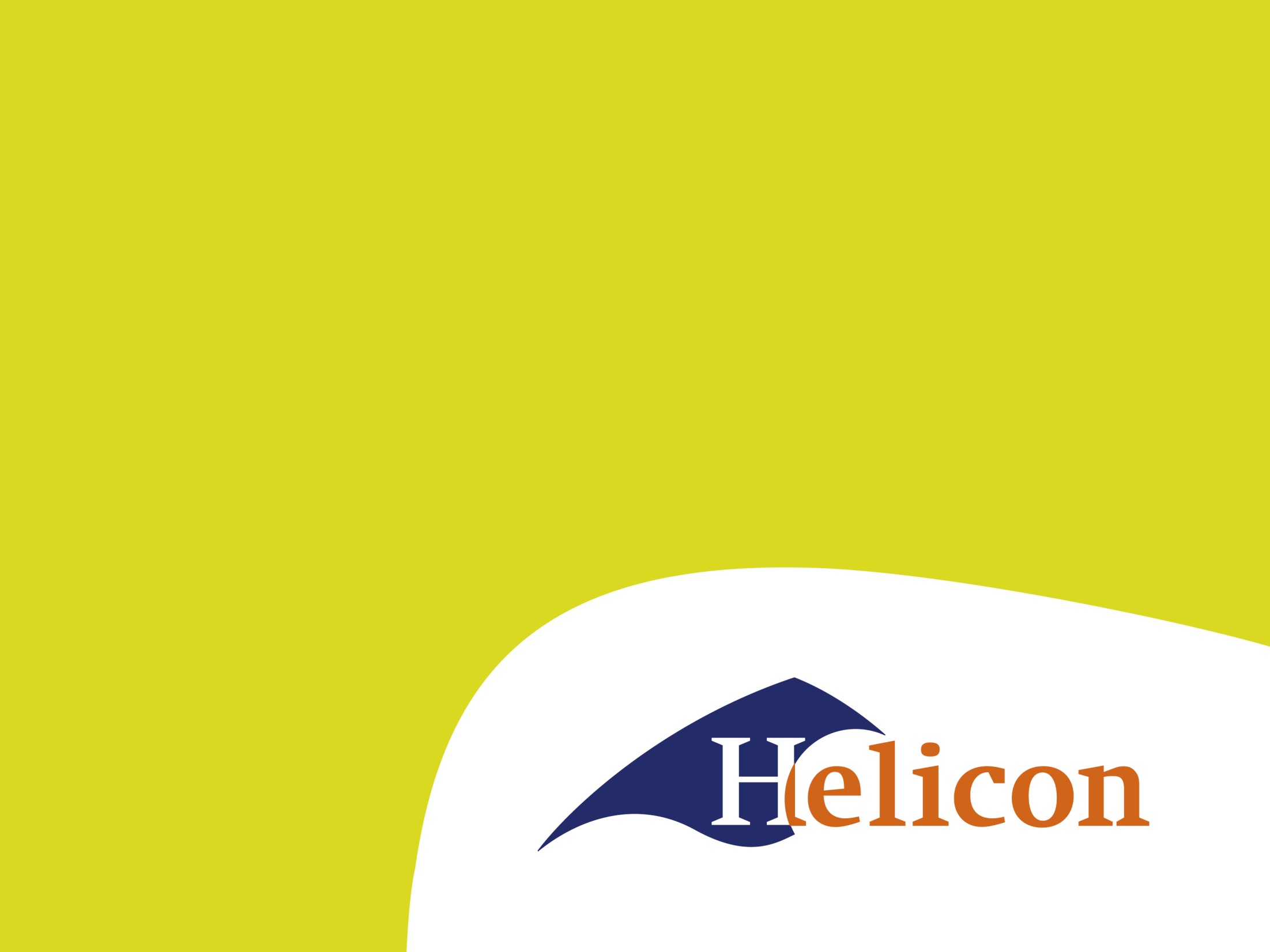 Welkom terug!
Klas 2A

Periode 2 lesweek 1
Programma
Kennismaking en terugblik stage 
Schrijf een brief aan mij  
Tevredenheidsenquête 
Programma voor de rest van de week: morgen speeddaten!
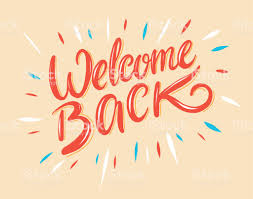 Stage
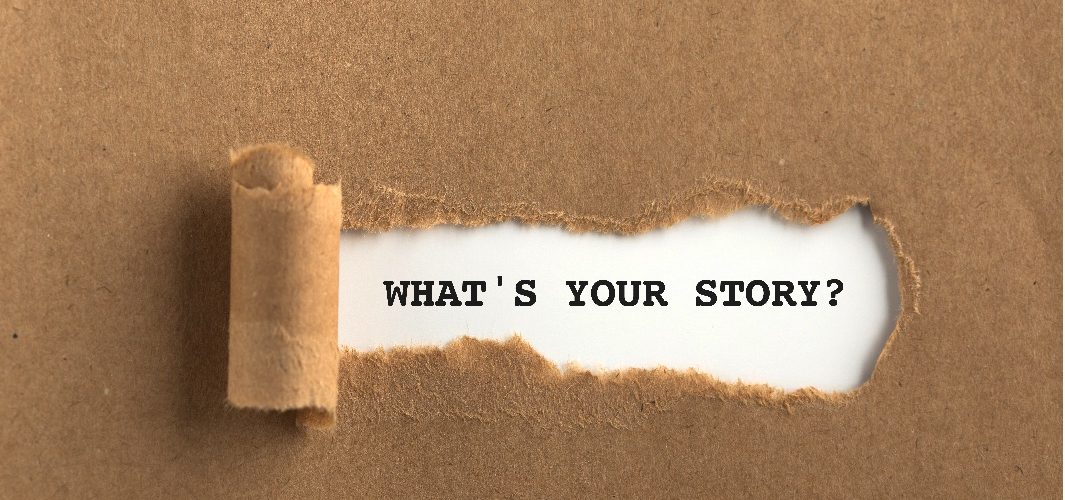 Waar heb je stage gelopen?
Wat was het leukst?
Wat viel tegen?
Ter voorbereiding op het individueel startgesprek schrijf je een brief aan mij. Deze mail je aan het einde van deze les naar p.cup@helicon.nl 

Kennismaking staat centraal! Wat moet ik van jou weten om je dit jaar goed te kunnen begeleiden? 
• Wie ben jij als persoon? Wat zijn je talenten/valkuilen? Sterke- en ontwikkelpunten? 
• Hoe heeft je leven/studieloopbaan er tot op heden uitgezien? Welke opleidingen heb je tot op heden doorlopen? Waarom heb je bepaalde keuzes gemaakt? 
• Ben je actief in het sociaal, maatschappelijk leven (bijvoorbeeld bij sportvereniging, bijbaan of ander vrijwilligerswerk)? 
• Hoe heb je je studiekeuze gemaakt? Waarom de keuze voor deze opleiding? • Zijn er bijzonderheden (privé, gezondheid) die van invloed (kunnen) zijn op je studievoortgang? 
• Hoe kijk je terug op je ervaring tot op heden met de opleiding Stad en Mens (introductieweek)? Wat zijn de grootste verschillen met je vooropleiding? Waar moet je aan wennen? 
• Wat verwacht je van mij in de rol van coach?
Enquête invullen
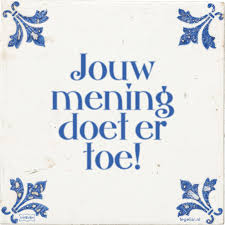 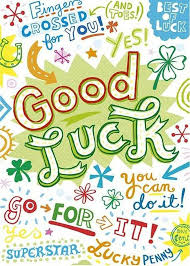 L&O
Morgen; speeddaten met 1e jaars

Woensdag: Generatie Z

Vrijdag: 21th century skills, planning en intro van L&O blok.
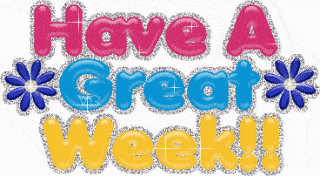